Bài
3
Tiết 4 Bài 3: GIEO TRỒNG, CHĂM SÓC VÀ PHÒNG TRỪ SÂU, BỆNH CHO CÂY TRỒNG
Tiết 4 Bài 3: GIEO TRỒNG, CHĂM SÓC VÀ PHÒNG TRỪ SÂU, BỆNH CHO CÂY TRỒNG
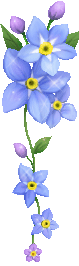 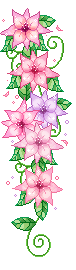 I. KỸ THUẬT GIEO TRỒNG
Nêu các yêu cầu của kĩ thuật gieo trồng
- Yêu cầu cơ bản khi thực hiện gieo trồng: đảm bảo yêu cầu về thời vụ, mật độ, khoảng cách và độ nông sâu.
Vụ gieo trồng
Thời gian
Cây trồng
Đông xuân
Hè thu
Vụ mùa
HOẠT ĐỘNG NHÓM
Điền vào bảng các loại cây trồng ứng với thời gian của các vụ gieo trồng theo mẫu bảng sau .
Tháng 11 đến tháng 4, tháng 5 năm sau
Lúa, ngô, khoai, đỗ, rau,…
Tháng 4 đến tháng 7
Lúa, ngô, khoai…
Lúa, rau…
Tháng 6 đến tháng 11
Miền Bắc còn có thêm vụ Đông:
Từ tháng 10 đến tháng 12:
Trồng rau, màu, ngô, đậu tương…
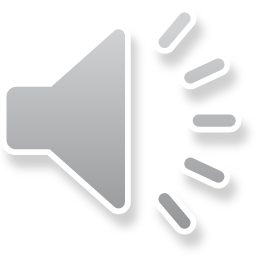 Quan sát H3.1, nêu hình thức gieo trồng ở mỗi hình a,b,c,d
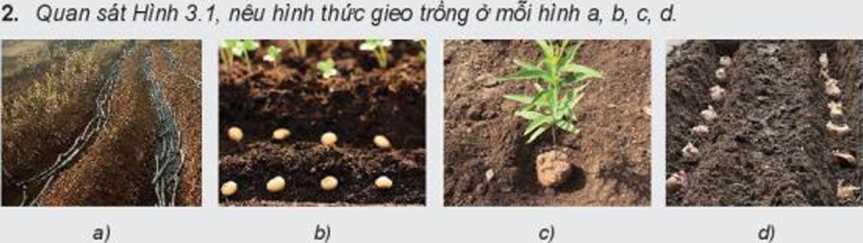 Hình 3.1: Một số hình thức gieo trồng
Hình a: Trồng bằng đoạn thân
Hình b: Trồng bằng hạt
Hình c: Trồng bằng cây con
Hình d: Trồng bằng củ
I. KỸ THUẬT GIEO TRỒNG
- Yêu cầu cơ bản khi thực hiện gieo trồng: đảm bảo yêu cầu về thời vụ, mật độ, khoảng cách và độ nông sâu.
- Các hình thức gieo trồng: Gieo bằng hạt và trồng bằng cây con
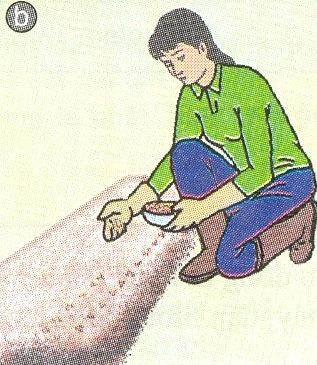 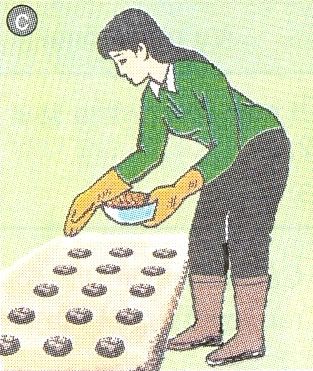 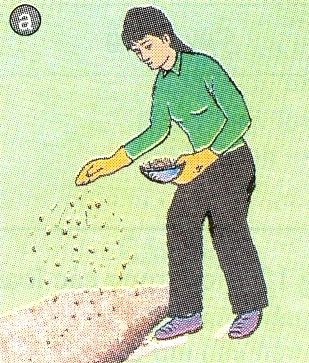 vãi
Gieo …………
theo hàng
Gieo …………
theo hốc
Gieo …………
Trồng bằng cây con
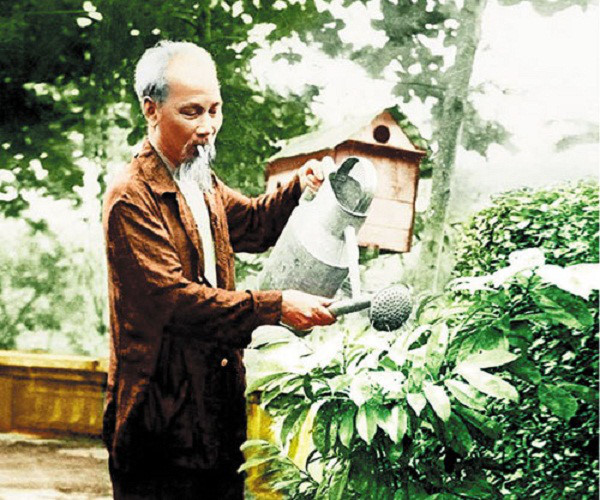 Quan sát và cho biết người trong hình là ai ? Đang làm gì?
II. Chăm sóc cây trồng
Quan sát và cho biết nội dung tranh?
B
A
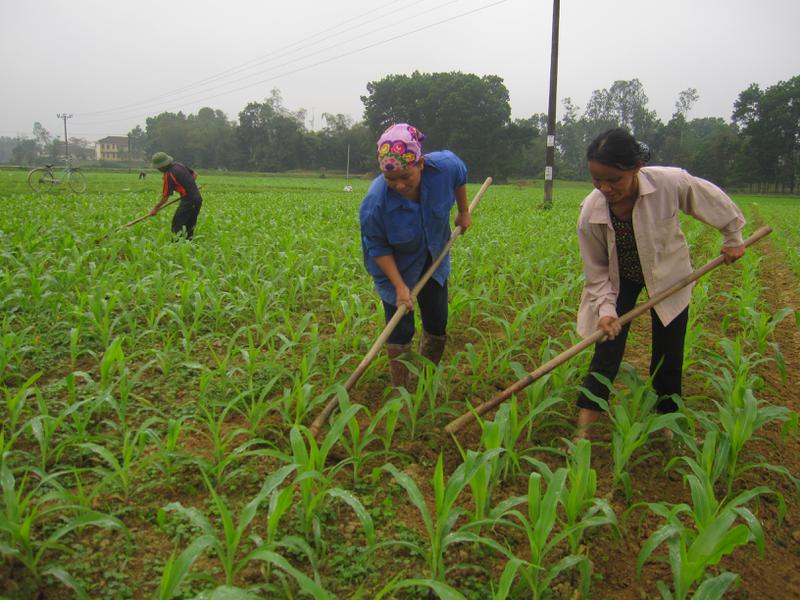 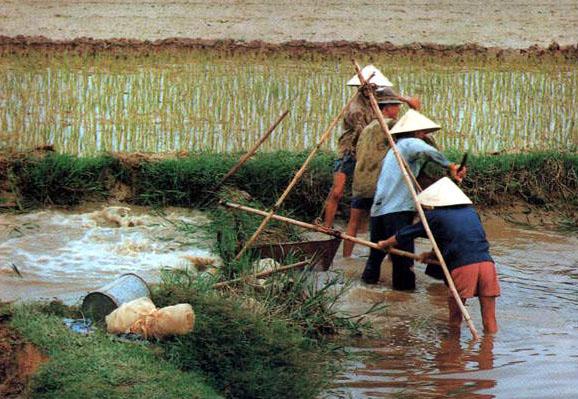 Tiêu nước
Làm cỏ
C
D
Dặm cây
Tưới
Quan sát và cho biết nội dung tranh?
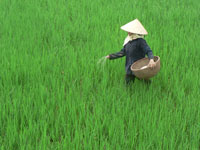 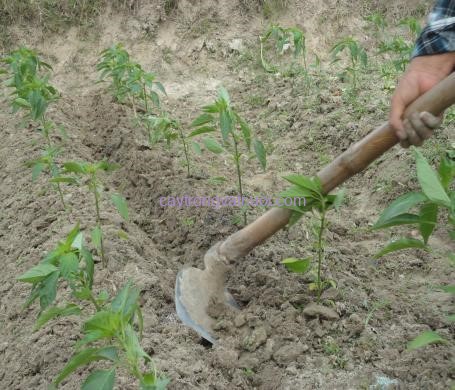 E
F
Vun xới
Bón phân
G
Tỉa cây
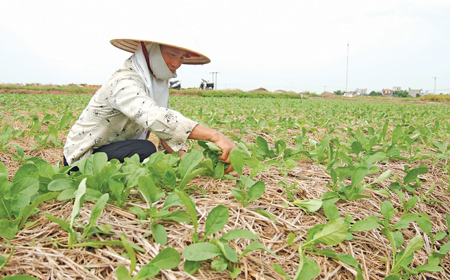 II. CHĂM SÓC CÂY TRỒNG
1. TỈA ,DẶM CÂY
Cây yếu 
và bị sâu
Tỉa cây
Thế nào là tỉa cây?
Mục đích của tỉa cây là gì?
Cây chết
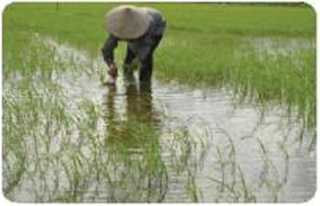 Dặm
Dặm cây
Mục đích dặm cây?
Thế nào là dặm cây ?
II. CHĂM SÓC CÂY TRỒNG
1. TỈA ,DẶM CÂY
-Bỏ các cây yếu, sâu, bệnh, chỗ cây mọc dày và dặm cây khỏe vào chỗ hạt không mọc hoặc cây bị chết để đảm bảo mật độ cây trên ruộng.
II. CHĂM SÓC CÂY TRỒNG
Nhân dân ta có câu: “Công cấy là công bỏ, công làm cỏ là công ăn”
1 . TỈA, DẶM CÂY
2. LÀM CỎ, VUN XỚI
Em hiểu câu nói đó như thế nào?
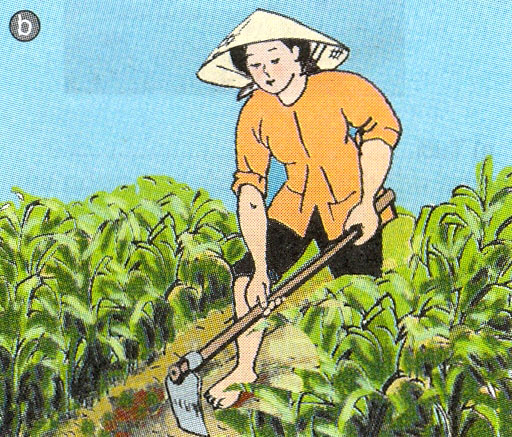 Làm cỏ
2. LÀM CỎ, VUN XỚI
-Diệt hết cỏ mọc xen vào cây trồng
Loại bỏ cây dại vào tranh chất dinh dưỡng và ánh sáng của cây trồng.
Vun xới
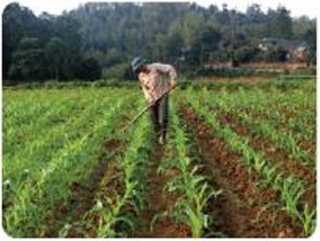 a
Cho biết hình (a) và (b) 
 người nông dân đang làm gì ?
Vậy làm cỏ là gì?
Mục đích của việc làm cỏ là gì?
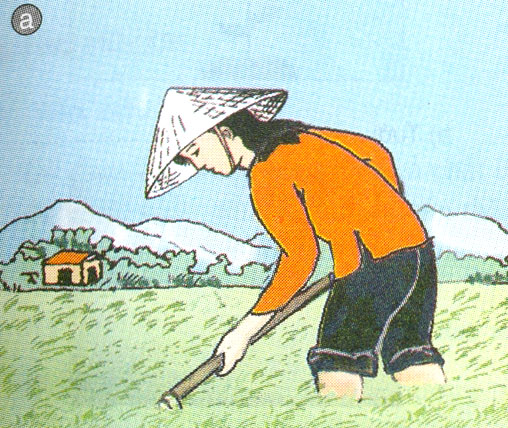 Làm cỏ
2. LÀM CỎ, VUN XỚI
- Làm cỏ : Diệt hết cỏ mọc xen  vào cây trồng
Loại bỏ cây dại vào tranh chất dinh dưỡng và ánh sáng của cây trồng.
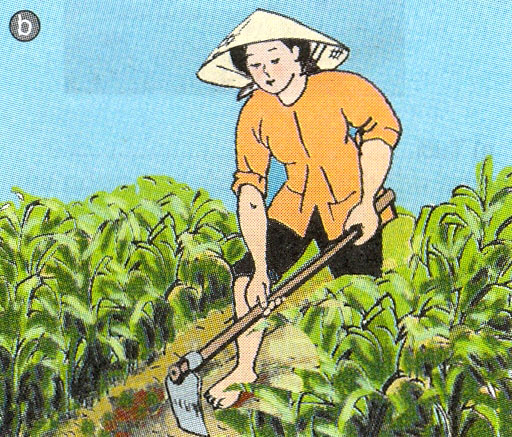 Vun xới
-Vun xới: Thêm đất màu vào gốc cây, làm đất tăng thêm độ thoáng.
Giữ cây đứng vững, cung cấp chất dinh dưỡng cho cây, cung cấp oxy cho cây, hạn chế bốc hơi nước.
Vậy vun xới là gì?
Mục đích của việc vun xới là gì?
HOẠT ĐỘNG NHÓM
Vậy mục đích chung của việc làm cỏ,vun xới là gì?
Cần lưu ý gì khi làm cỏ và vun xới?
Vậy mục đích chung của việc làm cỏ,vun xới là
- Diệt cỏ dại
- Làm cho đất tơi xốp
- Diệt sâu, bệnh hại.
- Chống đổ
II. CHĂM SÓCCÂYTRỒNG
1 . TỈA, DẶM CÂY
2. LÀM CỎ, VUN XỚI
“Nhất nước, nhì phân, tam cần, tứ giống”
Nghĩa của câu nói đó là gì?
3.TƯỚI NƯỚC
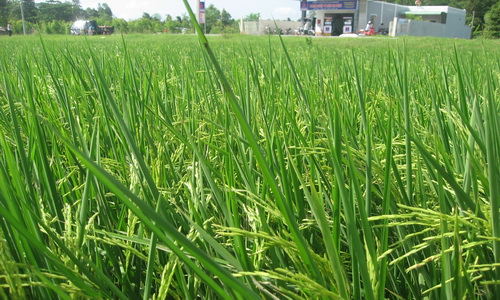 3. Tưới nước
Em hãy khoanh tròn chữ cái đúng nhất:
+ Nhóm cây nào cần nhiều nước:
A.Lạc, khoai, cà, ớt, chè
B.Sắn ,cà phê, cao su, ngô
C. Rau muống, cải,  lúa, xà lách
D.Tràm,nhãn, khoai, sắn, lạc
- Đảm bảo đủ nước, cây trồng sinh trưởng, phát triển tốt
Vậy vai trò của việc tưới nước cho cây trồng là gì?
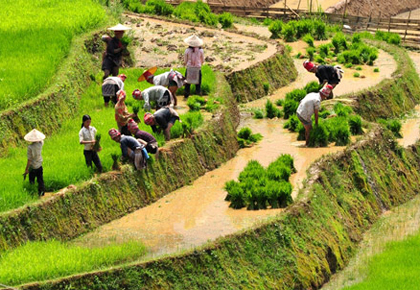 Tưới thấm
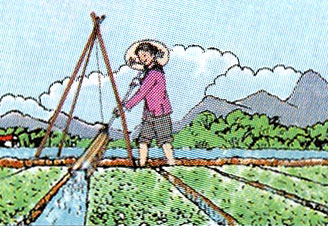 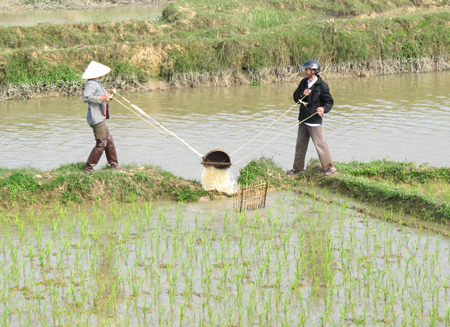 1
Tưới ngập
2
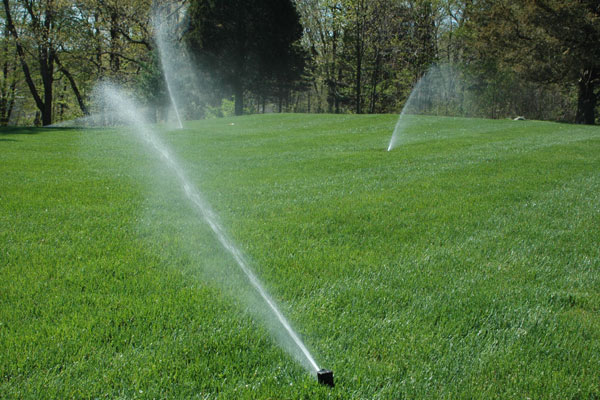 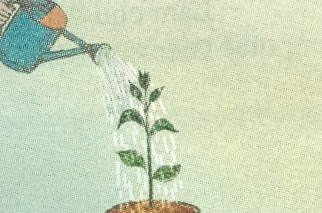 Tưới vào gốc
4
3
Tưới phun mưa
Cây bị ngập ta phải làm gì đây
4.Tiêu nước
- Giúp cây không bị thiếu oxy
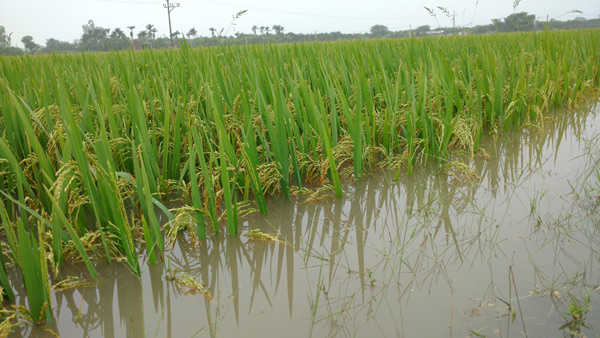 - Tiến hành kịp thời và nhanh chóng
Cho biết vai trò của việc tiêu nước?
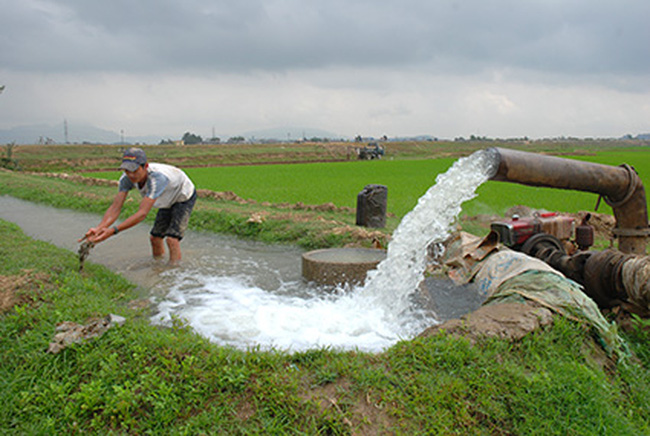 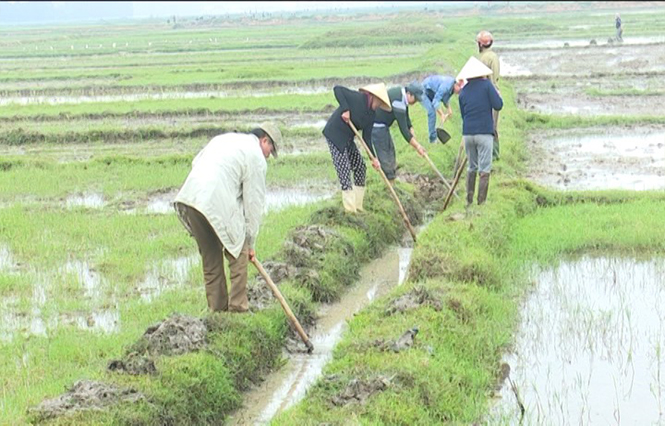 Em hãy cho ví dụ hệ 
thống tiêu nước?
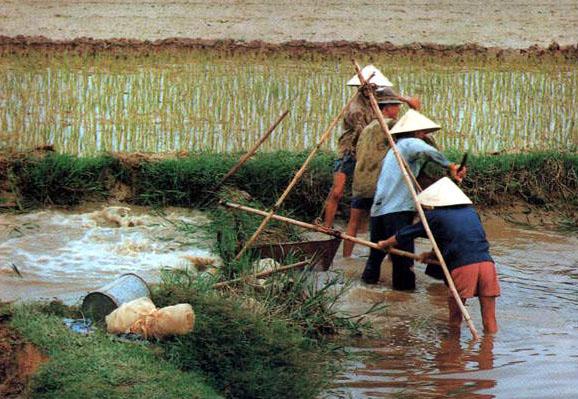 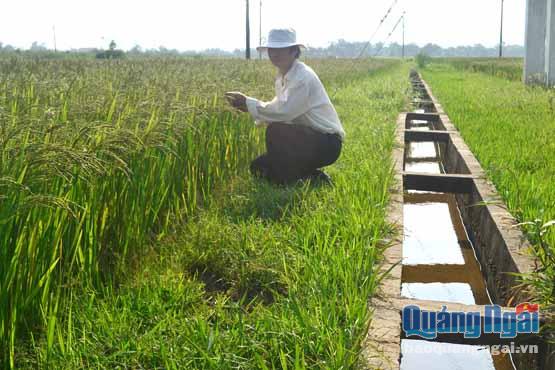 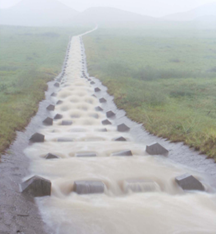 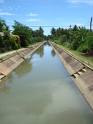 Hệ thống thuỷ lợi kiên cố hoá và trị thuỷ
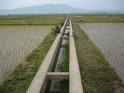 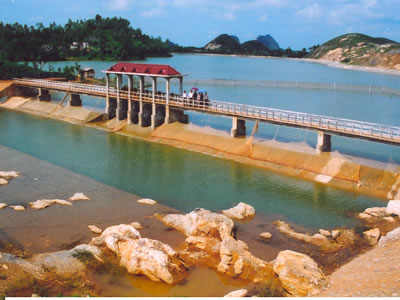 5. BÓN PHÂN THÚC
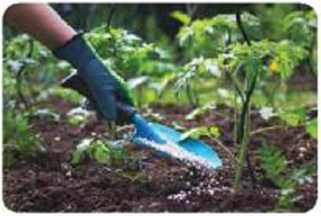 Bón bằng phân hữu cơ (hoai , mục) và phân hóa học.
Bổ sung kịp thời chất dinh dưỡng cho cây
Bón thúc bằng loại phân gì ?
Vì sao phải bón phân hữu cơ hoại, mục ?
Bón thúc nhằm mục đích gì ?
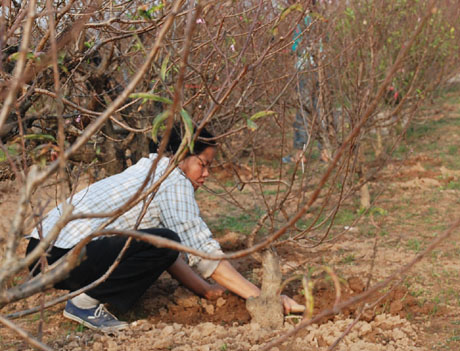 1
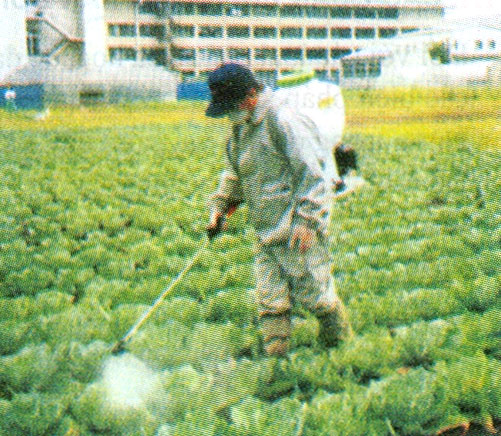 2
Bón hốc
Bón phun trên lá
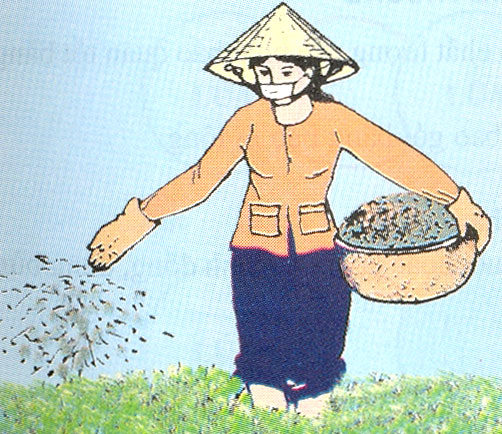 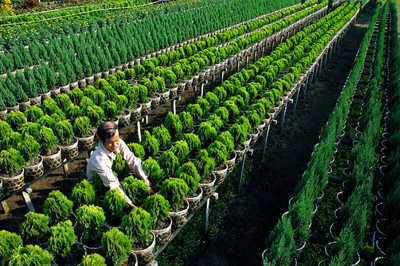 4
3
Bón vãi
Bón gốc
TIẾT 2
III. PHÒNG TRỪ SÂU, BỆNH HẠI CÂY TRỒNG
1. NGUYÊN TẮC PHÒNG TRỪ
+ Phòng là chính.
	+ Trừ sớm, trừ kịp thời, nhanh chóng và triệt để.
	+ Sử dụng tổng hợp các biện pháp phòng trừ.
2. CÁC BIỆN PHÁP PHÒNG TRỪ
Biện pháp canh tác và sử dụng giống chống sâu,bệnh hại.
Biện pháp thủ công.
Có 3 biện pháp chính
Biện pháp hóa học.
Từ nội dung mục 2a em hăy nêu mục đích của các biện pháp phòng trừ- sâu. bệnh theo mẫu bảng dưói đây.
- Trừ mầm móng sâu ,bệnh ẩn náu.
- Để tránh thời kỳ sâu bệnh phát triển mạnh 
- Để tăng sức chống chịu sâu, bệnh cho cây 
- Làm thay đổi điều kiện sống và nguồn thức ăn của sâu bệnh.
- Hạn chế được sâu ,bệnh xâm nhập gây hại.
a. Biện pháp canh tác và sử dụng giống chống sâu, bệnh hại:
- Ưu điểm:  Dễ thực hiện, hiệu quả lâu dài.
	- Nhược điểm:  Hiệu quả thấp khi sâu ,bệnh phát triển mạnh.
b. Biện pháp thủ công
Biện pháp thủ công lã dùng tay đề bắt sâu hay ngát bò nhũ ng cành, lá bi bệnh hoặc dùng vợt, bẫy đèn, bà độc đề diệt sâu.
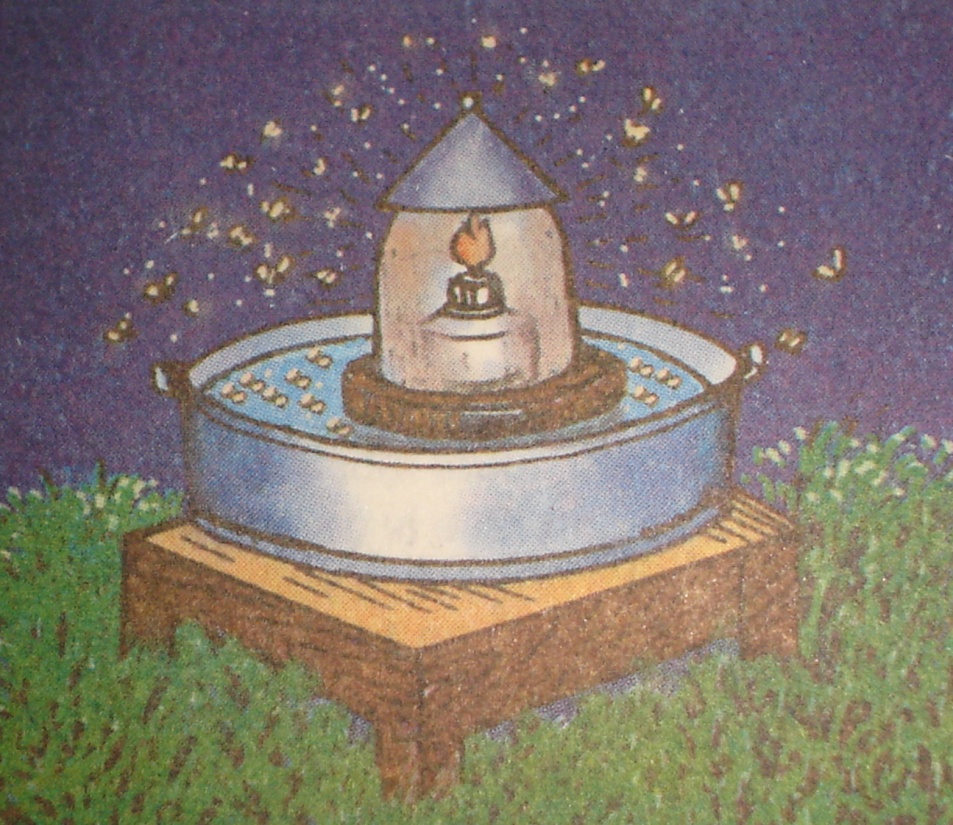 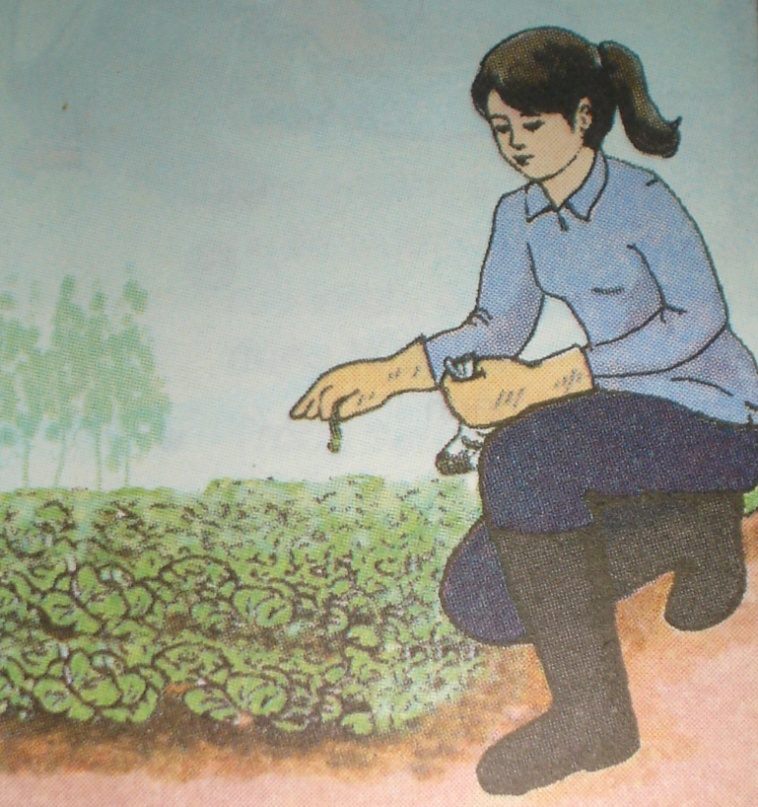 Bắt sâu hại
Bẫy đèn
c. Biện pháp hóa học
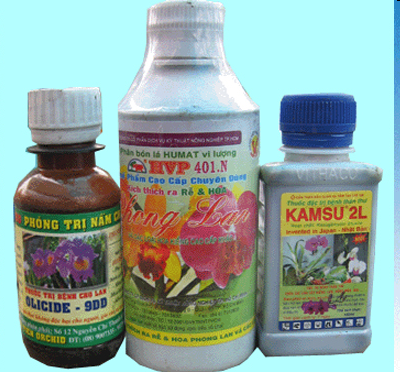 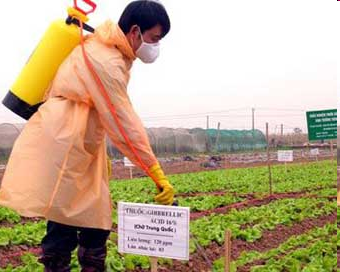 Biện pháp hoá học là sử dụng thuốc bào vệ thực vật hoá học đẻ phòng trừ sâu, bệnh cho cày trồng.
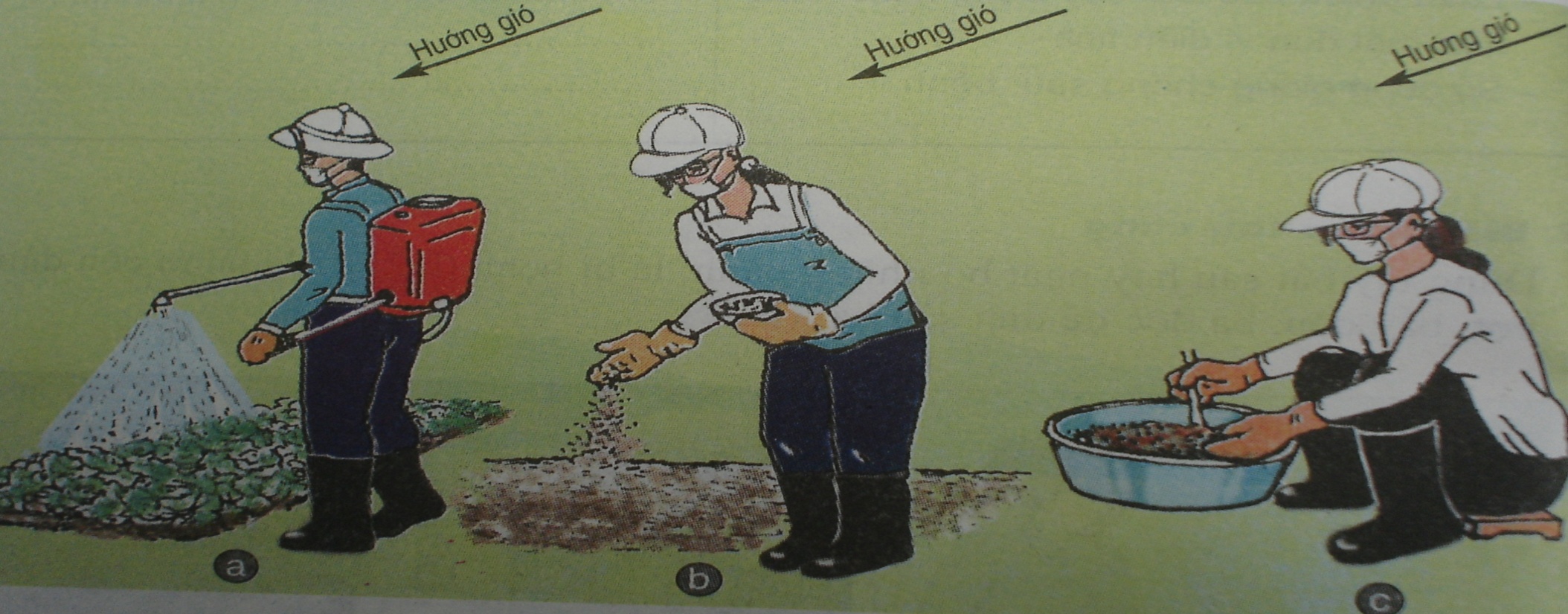 HOẠT ĐỘNG NHÓM
Nêu ưu. nhược điểm cùa biện pháp thủ công và biên pháp hóa học trong phòng trừ sâu, bệnh.
Biện pháp thủ công
+ Ưu điểm: Đơn giản, dễ thực hiện, có hiệu quả khi sâu, bệnh mới phát sinh.
	+ Nhược điểm: Hiệu quả thấp khi sâu,bệnh phát triển mạnh, tốn công.
. Biện pháp hóa học
- Ưu điểm: Có hiệu quả cao, ít tốn công, diệt nhanh.
	- Nhược điểm: 
		+ Gây ngộ độc cho người , cây trồng và gia súc.
		+ Ô nhiễm môi trường(đất, nước, không khí), giết chết 
các sinh vật khác ở ruộng.
c. Biện pháp hóa học
* Cần đảm bảo: + Sử dụng đúng loại thuốc,nồng độ và liều lượng.
                          + Phun đúng kĩ thuật (đảm bảo thời gian cách li đúng qui định, phun đều, không phun ngược chiều gió, lúc mưa….)
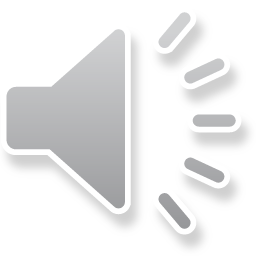 HỘP QUÀ BÍ ẨN
Trong mỗi hộp quà ẩn chứng một số điểm bí ấn. Các em hãy trả lời đúng các câu hỏi để nhận về phần quà cho mình nhé.
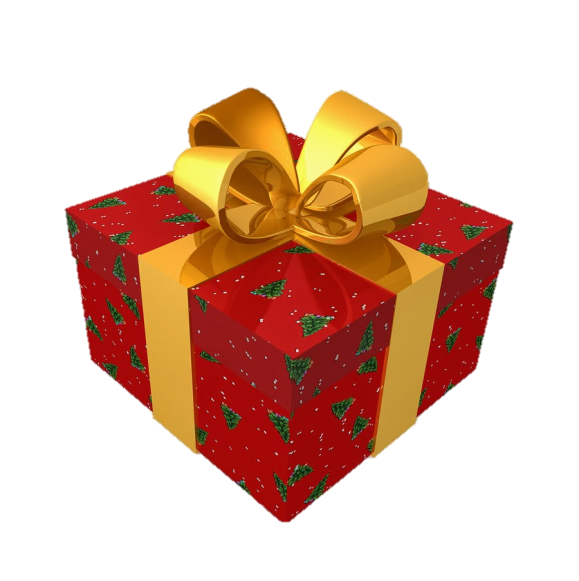 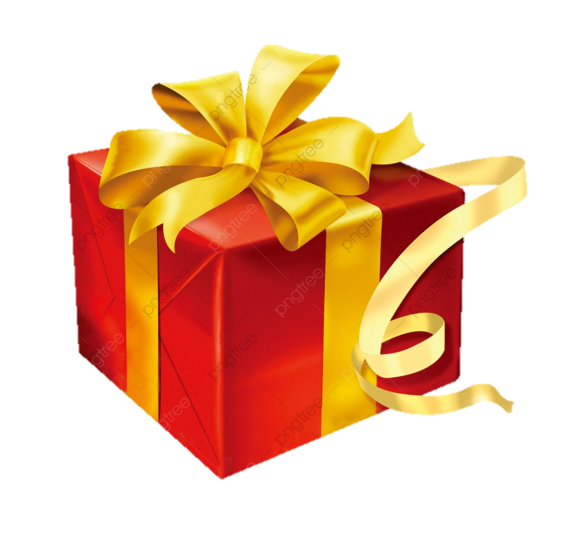 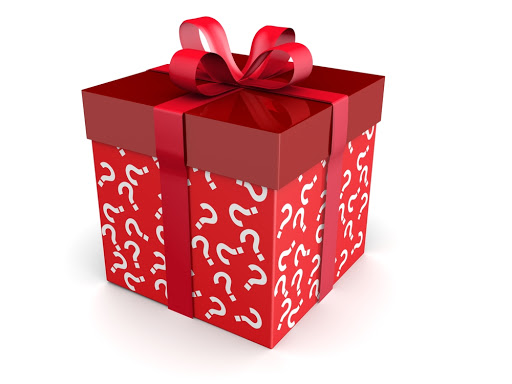 10 điểm
9 điểm
9 điểm
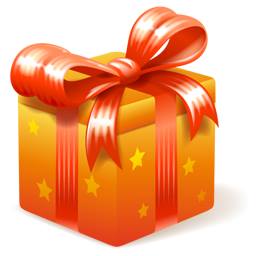 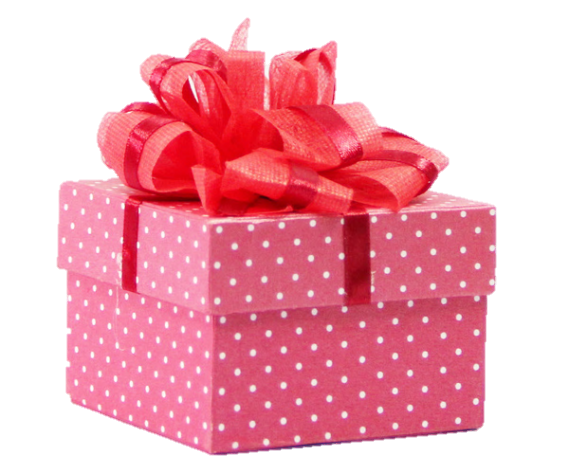 9 điểm
Hết Giờ
START
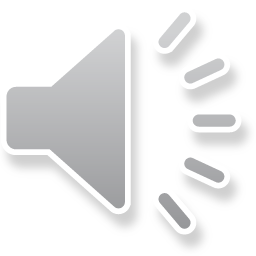 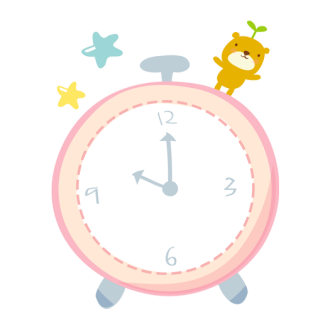 Câu 1: Làm cỏ có tác dụng:
12
3
9
6
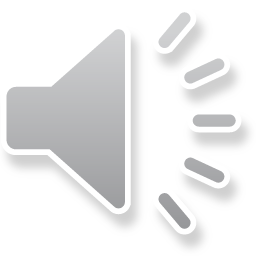 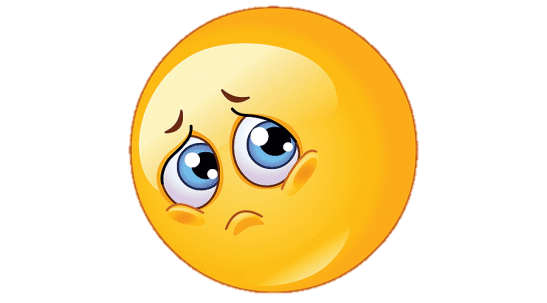 A: Làm cho đất tơi xốp, tăng khả năng giữ nước, chất dinh dưỡng.
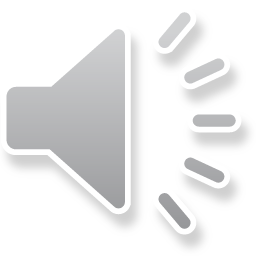 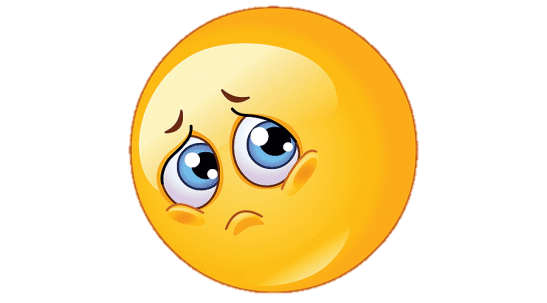 B:  Cải tạo đất.
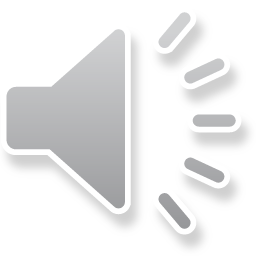 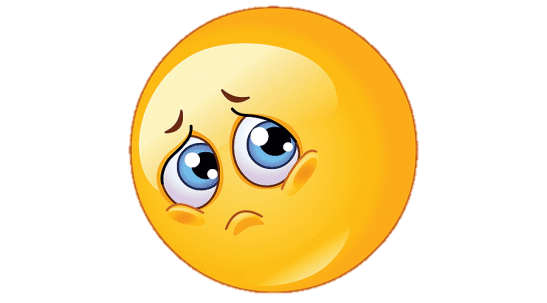 C: Làm cho đất tơi xốp bằng phẳng.
CHÚC MỪNG
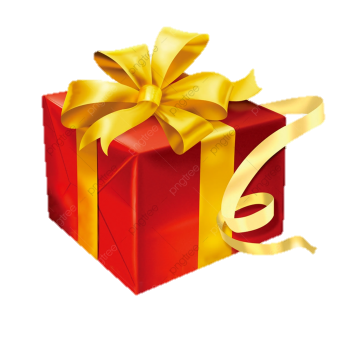 D: Diệt hết cỏ mọc xen  vào cây trồng
Hết Giờ
START
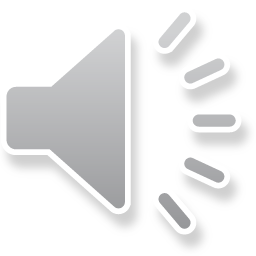 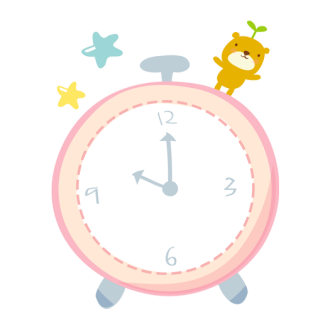 12
Câu 2: Vệ sinh đồng ruộng
3
9
6
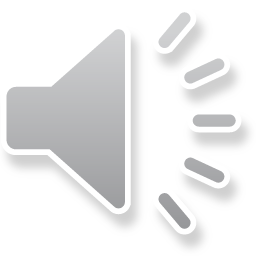 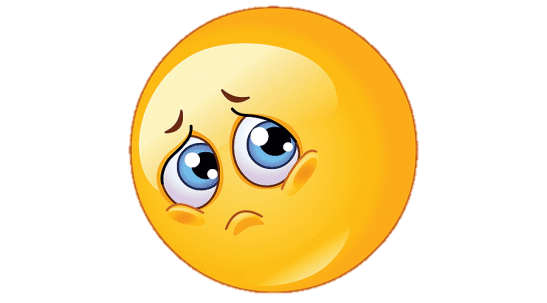 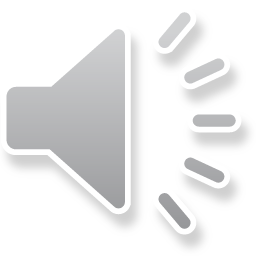 Xáo trộn lớp đất mặt ở độ sâu 30 – 40 cm
CHÚC MỪNG
B. Trừ mầm móng sâu ,bệnh ẩn náu.
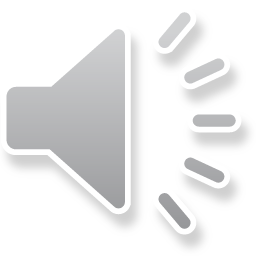 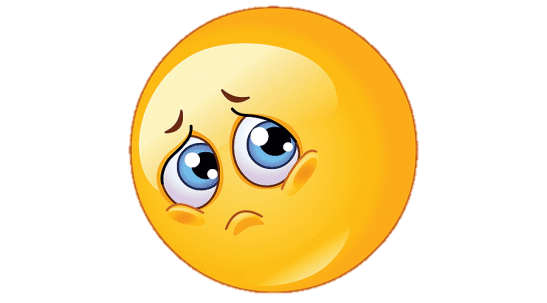 C. Đất tơi xốp
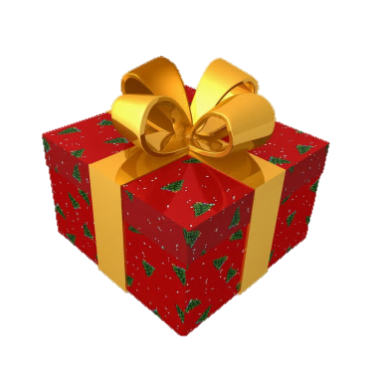 Hết Giờ
START
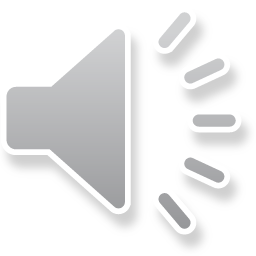 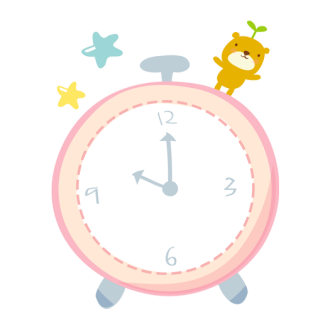 12
Câu 3: Mục đích của việc bón phân lót
3
9
6
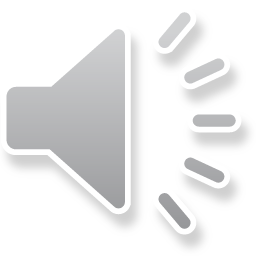 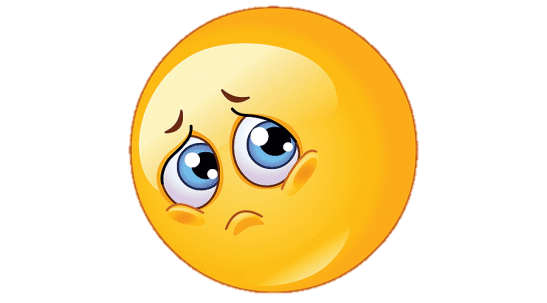 A: Làm cho đất tơi xốp, thoáng khí và vùi lấp cỏ dại.
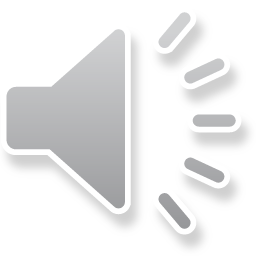 CHÚC MỪNG
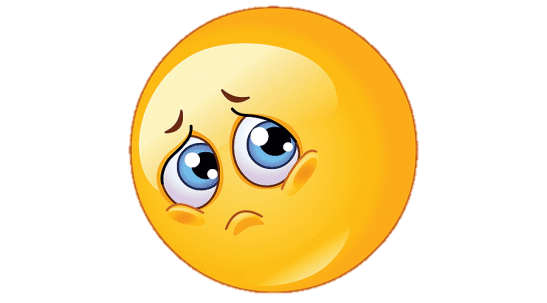 B: Làm nhỏ đất, thu gom cỏ dại.
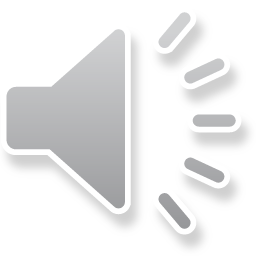 C: Làm tăng độ phì nhiêu của đất  tăng năng suất cây trồng.
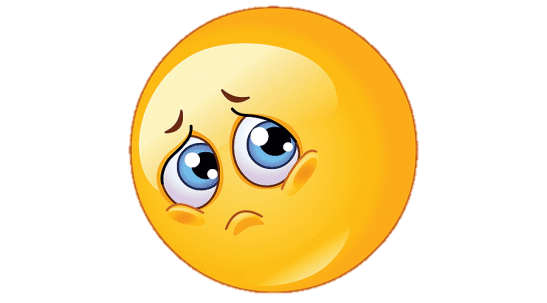 D: Dễ chăm sóc, chống ngập úng và tạo tầng đất dày cho cây sinh trưởng và phát triển.
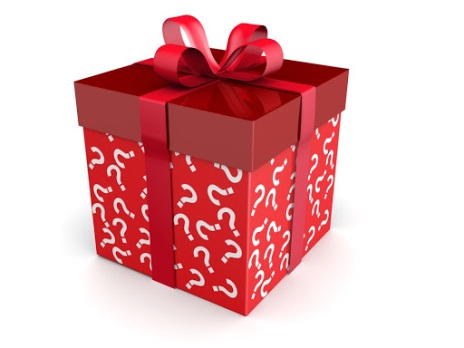 Hết Giờ
START
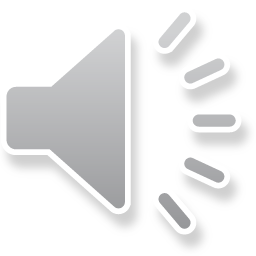 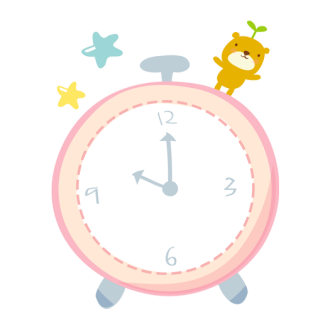 12
3
9
6
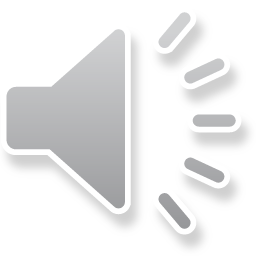 CHÚC MỪNG EM NHẬN ĐƯỢC MỘT TRÀNG PHÁO TAY
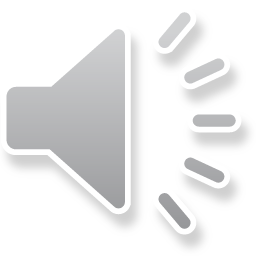 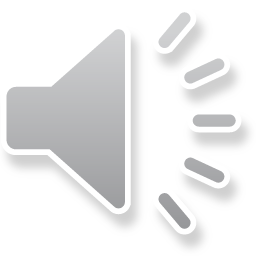 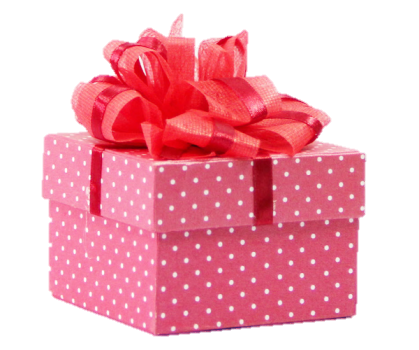 Hết Giờ
START
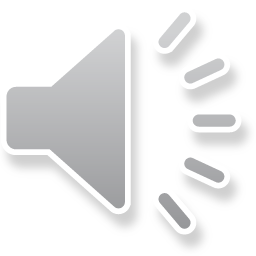 Câu 5 : Có mấy biện pháp phòng trừ sâu bệnh
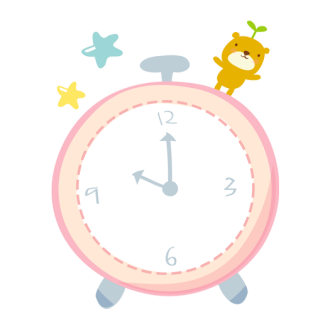 12
3
9
6
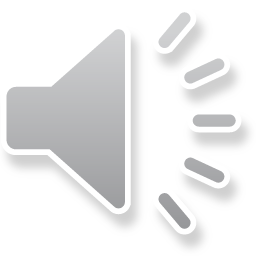 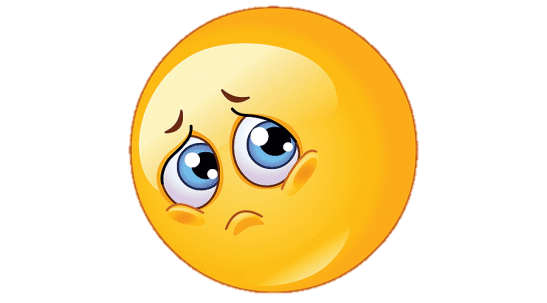 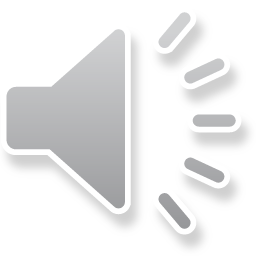 A: 1
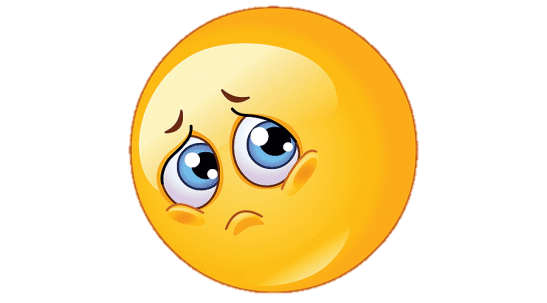 B: 2
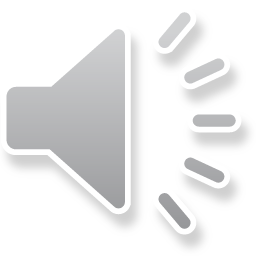 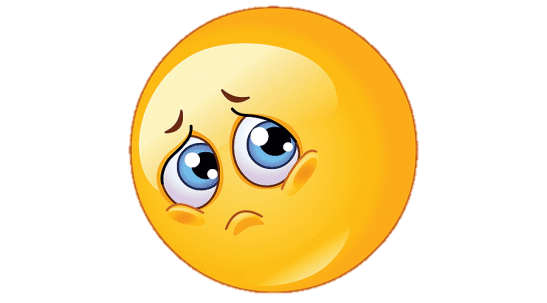 C: 4
CHÚC MỪNG
D: 3
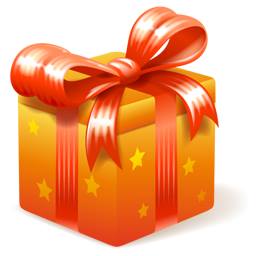 Vì sao trong công tác phòng trừ sâu, bệnh hại cây trồng cần thực hiện nguyên tắc phòng là chính?
Lấy nguyên tấc phòng là chính để phòng trừ sâu, bệnh hại là vì:
Chi phí phòng bệnh thấp, ít tốn tiền thuốc.
Bào vệ cây trỗng tót hơn, đàm bảo năng suẩt và chất lượng nông sản.
Hạn chế việc sử dụng thuốc bào vệ thực vật (có tính độc), do đó bảo vệ cây tróng, sức khoè con người, vật nuôi, bào vệ môi trường sinh thái.
BÀI TẬP
Điền từ , cụm từ thích hợp vào chỗ “:….” để hoàn thành kết luận sau:
kịp thời
làm cỏ
sinh trưởng
tưới nước
yêu cầu của cây
điều kiện
Phân hữu cơ
Tiêu nước
(1)
a, Chăm sóc cây trồng phải tiến hành ……      , đúng kĩ thuật, phù hợp với………
b, Tuỳ theo mỗi loại cây mà áp dụng các biện pháp…………., vun xới, …………….., bón phân phù hợp để tạo………………..cho cây trồng …………….  và phát triển tốt
(2)
(3)
(5)
(4)
(6)
2
1
3
4
Ô SỐ :
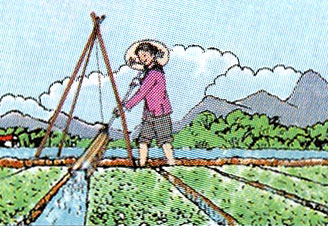 Loại bỏ cây dại vào tranh chất dinh dưỡng và ánh sáng của cây trồng.
Phân hoá học và 
phân hoai , mục
Diệt sâu bệnh, đảm bảo mật độ
Tưới thấm
2. Các loại phân nào thường được sử dụng bón thúc ?
1. Mục đích của tỉa, dặm cây là gì ?
4. Mục đích của làm cỏ là gì?
3. Đây là cách tưới nào?
HOẠT ĐỘNG TRẢI NGHIỆM
1. Vận dụng kiến thức đã học em hãy làm 1 video thực hiện việc chăm sóc cây trồng trong gia đình.
2. Hãy giải thích và tuyên truyền cho mọi người áp dụng đúng cách và tuân thù các nguyên tắc khi sừ dụng thuốc hoá học để phòng trừ sâu. bệnh.
HƯỚNG DẪN TỰ HỌC
+ Về nhà học bài , sư tầm tranh ảnh hoặc video về cách chăm sóc cây trồng
+ Quan sát việc sử dụng thuốc bảo vệ thực vật hóa học ở gia đình và cách bảo vệ môi trường
+ Sưu tầm hình ảnh hoặc vi deo về thu hoạch sản phẩm trồng trọt.